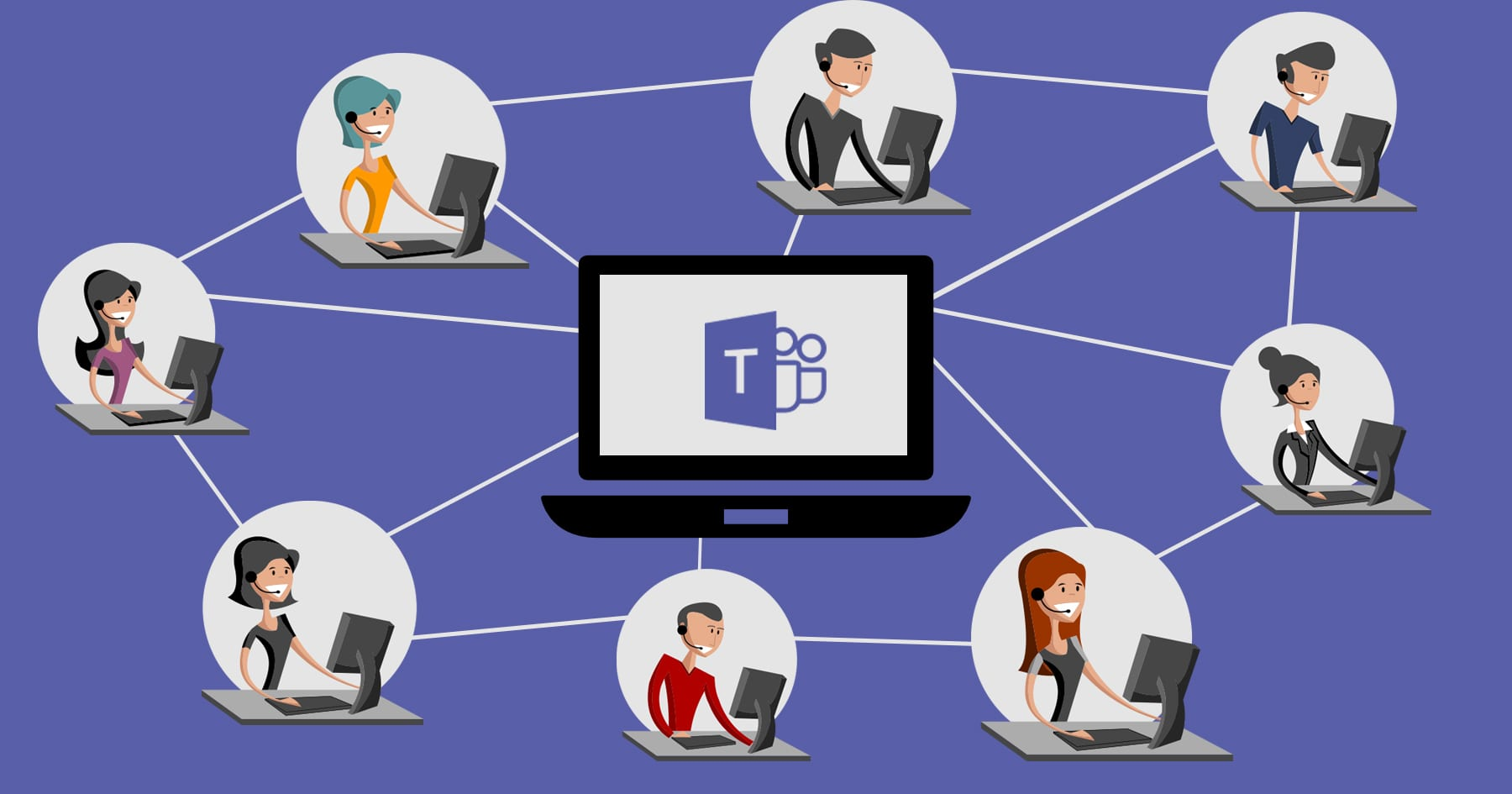 MANUAL DO PARTICIPANTE
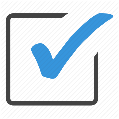 REUNIÕES/EVENTOS AO VIVO NO MICROSOFT TEAMS
ÍNDICE
Papel do Participante;
Como ingressar em uma reunião/evento ao vivo;
Legenda dos ícones durante a reunião/evento ao vivo.
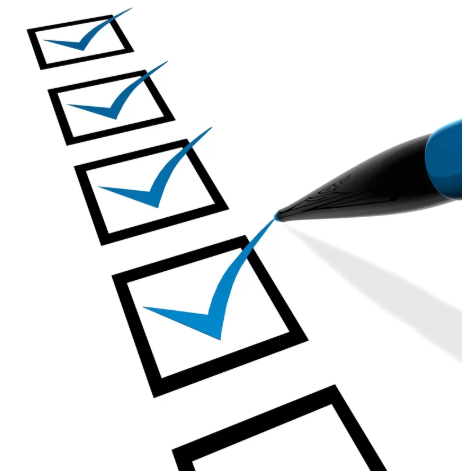 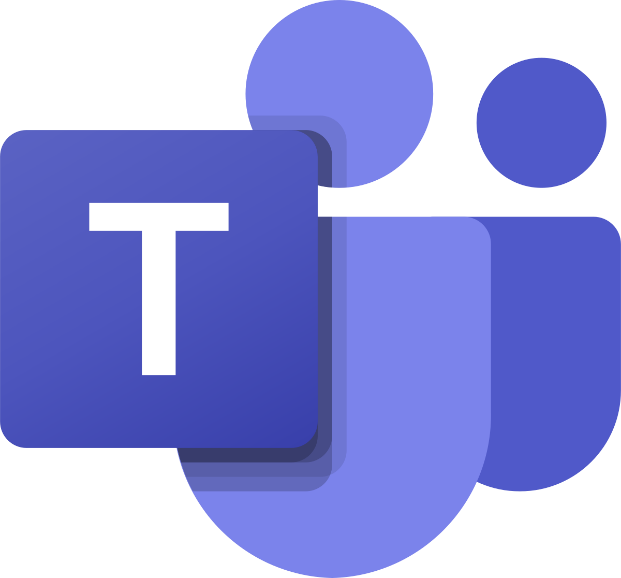 MANUAL DO PARTICIPANTE
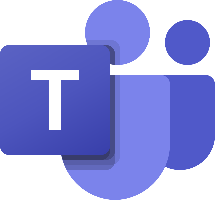 Papel do Participante
O Participante integra a reunião/evento como ouvinte/telespectador. 
Caso seja permitido pelo Organizador, durante a reunião o Participante também poderá interagir através da fala (voz), chat (escrita) e no compartilhamento de informações.
RESUMO PAINEL DE RESPONSÁBILIDADES
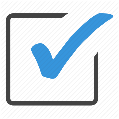 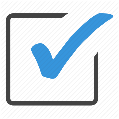 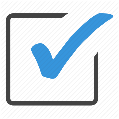 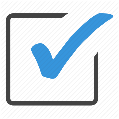 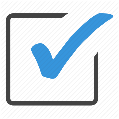 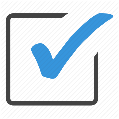 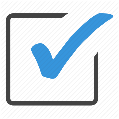 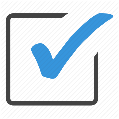 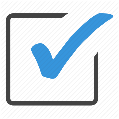 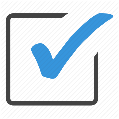 MANUAL DO PARTICIPANTE
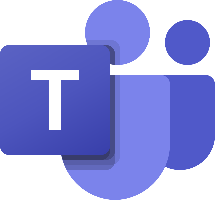 Como iniciar uma reunião/evento ao vivo?
Não é necessário ter o aplicativo do Microsoft Teams instalado no equipamento. O acesso pode ser feito pela Web.
2º PASSO

Na Web, após carregar o link da reunião, clicar em “Cancelar” 


e na sequência em “Ingressar na Web”.
1º PASSO

No horário programado, acesse o link para ingressar na reunião/evento
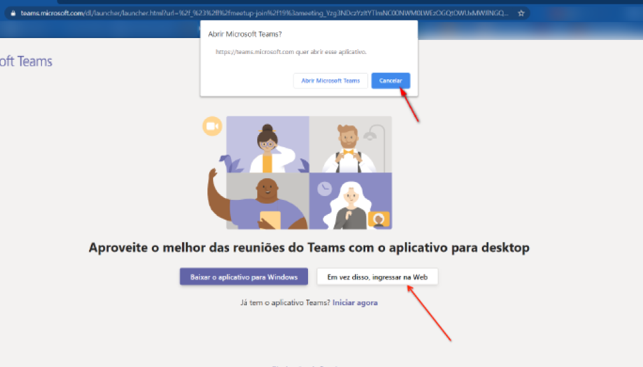 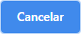 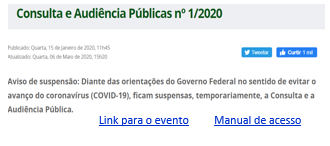 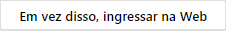 MANUAL DO PARTICIPANTE
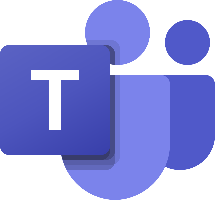 Como ingressar uma reunião/evento ao vivo?
3º PASSO

O participante deverá se identificar com “Nome” e “Instituição”.

 Exemplo: Maria Silva – ANP
4º PASSO

Aguarde aprovação para ingressar na sala virtual.
5º PASSO

Desative o Microfone e ingresse na reunião.
Ao entrar, escreva no chat “Nome completo” e a “Instituição”. Exemplo: Maria Silva – ANP
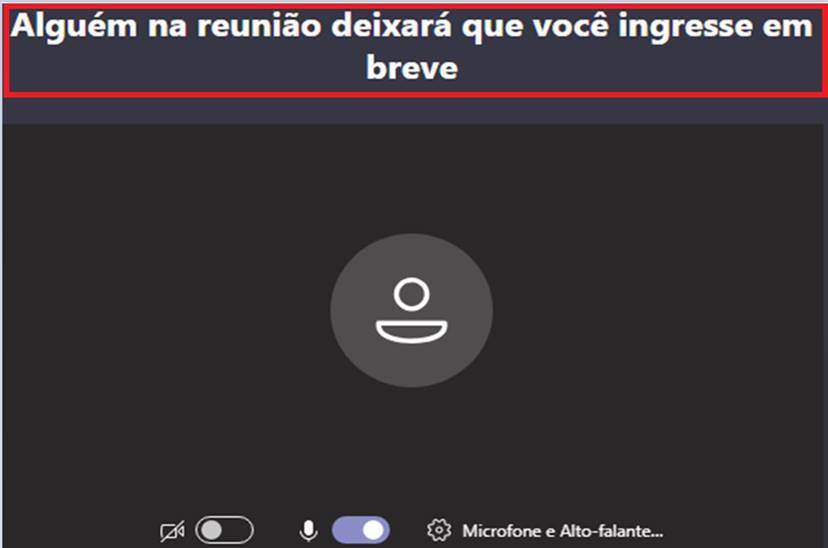 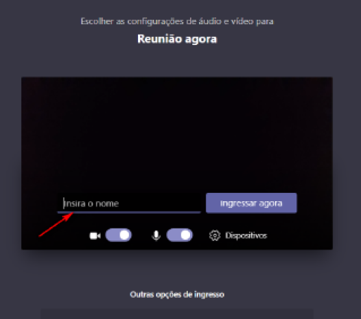 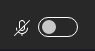 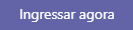 MANUAL DO PARTICIPANTE
Legenda dos ícones durante a reunião/evento
Levantar a mão para falar
Informação Útil

Os Participantes 
Podem:

Interagir escrevendo no Chat. O Chat será acompanhado pelos envolvidos na reunião;
Clicar no ícone “Levantar a Mão” para solicitar permissão p/falar;
Visualizar os participantes na opção “Mostrar participantes”. 
 
Os Participantes 
Não Podem:

 Compartilhar a tela;
Silenciar o microfone de outro participante; 
Excluir outro participante.
Ativar/desativar a câmera
Mostrar participantes
Compartilhar a tela
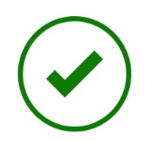 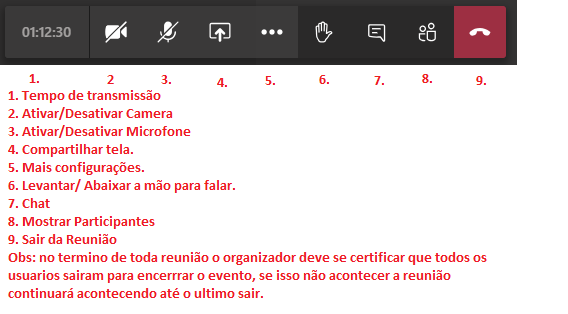 Ativar/desativar o microfone
Chat
Sair da reunião
Duração da transmissão
Mais Configurações
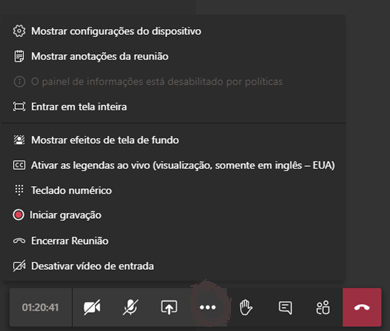 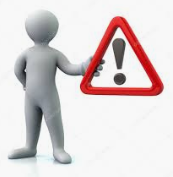 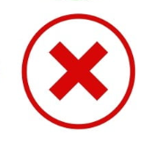 Ao término da reunião, clique neste ícone para finalizar a sua participação
MANUAL DO PARTICIPANTE
Nova experiência em reunião/evento
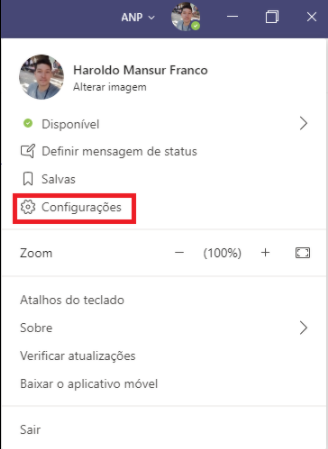 Em jul/2020 a Microsoft disponibilizou uma atualização no APP do Teams que possibilita uma “Nova Experiência” em reuniões no aplicativo.

Para ativar as funcionalidades da nova experiência de reunião no Microsoft Teams você deve seguir os seguintes passos:

1- Selecione a imagem do seu perfil na parte superior direita do Teams e, em seguida, em configurações.

2- Na guia geral , em aplicativo, selecione ativar a nova experiência de reunião. Em seguida, feche as configurações (selecione o X).

3- Por fim, reinicie o Microsoft Teams para que as alterações entrem em vigor.

No Windows, clique com o botão direito do mouse no ícone do teams na barra de tarefas > fechar. Em seguida, abra o Teams novamente.

No Mac, pressione Ctrl + clique no ícone do teams > encerrar. Em seguida, abra o Teams novamente.
Se você quiser retornar, desmarque a configuração, saia e reinicie o Teams.
1
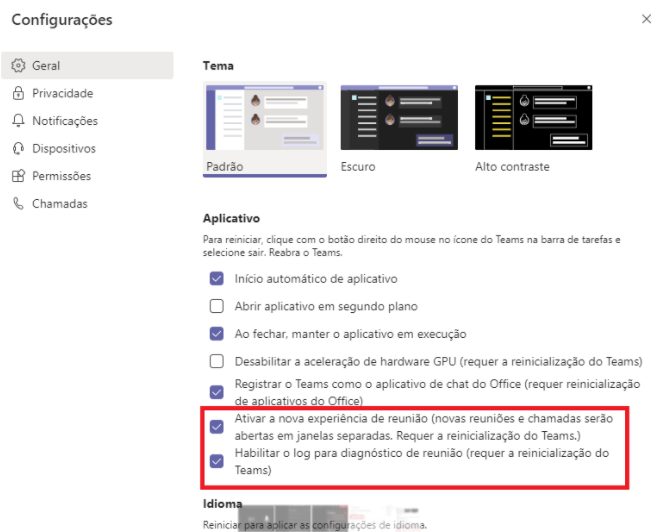 2
MANUAL DO PARTICIPANTE
O que está incluso?  - Nova experiência em reunião/evento
Qualquer chamada e reunião será exibida em sua própria janela, separada da janela principal do teams. Isso permite que você se movimente mais facilmente entre a reunião ou a chamada e a sua janela de equipes principal. 
Os controles de reunião e chamada estão na parte superior da janela da reunião ou da chamada, em vez da parte inferior. Elas estão encaixadas para que você sempre tenha acesso a elas (sem jiggling o seu mouse) e elas estão fora do caminho do conteúdo e do vídeo que está sendo compartilhado.
O modo de exibição de galeria grande permite ver até 49 fluxos de vídeo ao mesmo tempo. Este modo de exibição está disponível quando há 10 ou mais participantes que estão compartilhando vídeo. Para alternar para a galeria grande, vá para mais opções (...) na Galeria controles de reunião > grande.
O modo juntos permite que você se sinta como está no mesmo espaço compartilhado com todos na reunião. Ele está no mesmo menu que a Galeria grande, logo abaixo.
As anotações da reunião agora são usadas diretamente na guia anotações da reunião da reunião na janela principais do teams. Para acessar ou fazer anotações na janela da reunião, selecione mais opções (...) > Mostrar anotações da reunião para ver o painel do lado usual. No painel, há um botão fazer anotações que lhe traz para a guia anotações da reunião .
O modo de foco está disponível quando o conteúdo está sendo compartilhado. Se quiser pagar uma atenção próxima ao conteúdo, sem a distração de ver vídeos de vídeo, o modo de foco é para você. Ele está disponível nos controles da reunião em mais opções (...) > modo de foco.
As legendas ao vivo estão na parte inferior central da tela da reunião, em vez de à esquerda, para melhor legibilidade. (Somente em inglês)
ACESSE
https://www.youtube.com/watch?v=hPENTFVlCrE&list=FLcMKEQcCadeQyvFaHsb0RaA&index=5&t=146s
https://support.microsoft.com/pt-br/office/obter-uma-visualiza%C3%A7%C3%A3o-dos-novos-recursos-de-reuni%C3%A3o-04533e91-3203-4530-a1c0-8f77c0731699
https://techcommunity.microsoft.com/t5/microsoft-teams-blog/what-s-new-in-microsoft-teams-july-2020/ba-p/1551561
MANUAL DO PARTICIPANTE
O que está incluso?  - Nova experiência em reunião/evento
No canto superior direito a opção (...) apresenta as possibilidades do menu abaixo
Durante a reunião, o menu ficará na parte superior da tela destacada
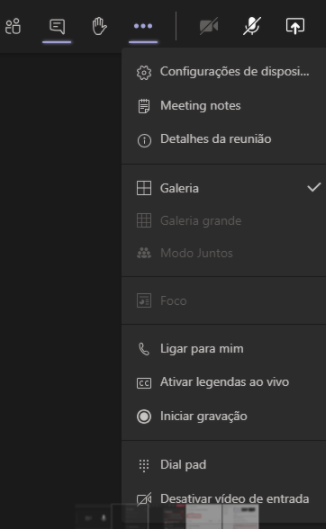 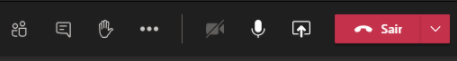 A opção (...) possibilita o gerenciamento de permissões e o download da lista de participantes
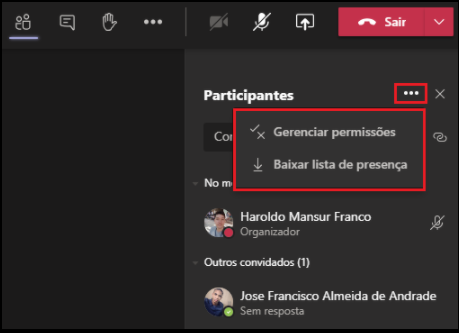 MANUAL DO PARTICIPANTE
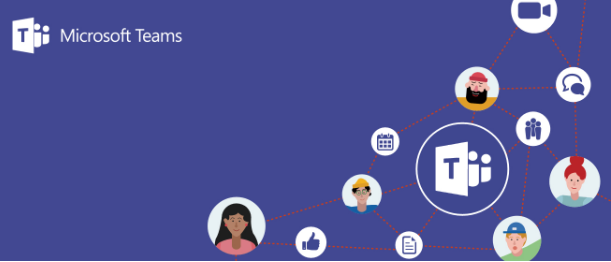 FIM
https://support.office.com/pt-br/article/introdu%C3%A7%C3%A3o-a-eventos-ao-vivo-do-microsoft-teams-d077fec2-a058-483e-9ab5-1494afda578a